Areas of Regular Polygons
Geometry 7-5
Review
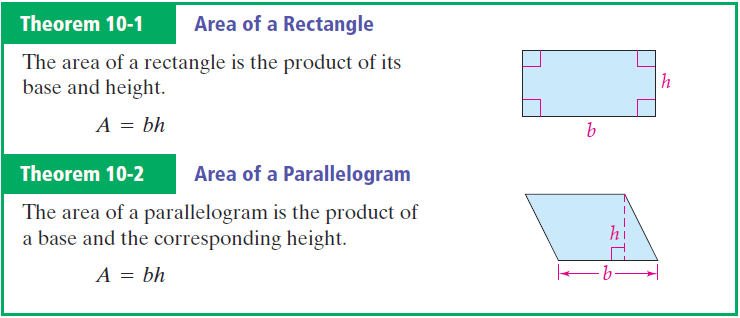 Areas
Area of a Triangle
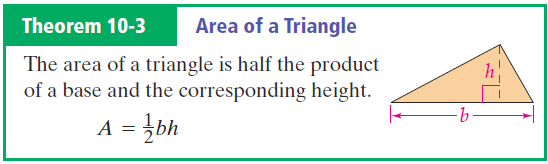 Area
The Pythagorean theorem
	In a right triangle, the sum of the squares of the legs of the triangle equals the square of the hypotenuse of the triangle
B
c
a
A
C
b
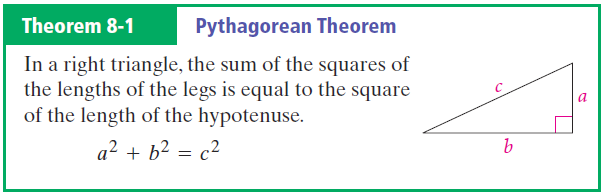 Theorem
Converse of the Pythagorean theorem
	If the square of the length of the longest side of a triangle is equal to the sum of the squares of the lengths of the other two sides, then the triangle is a right triangle.
B
c
a
A
C
b
Theorem
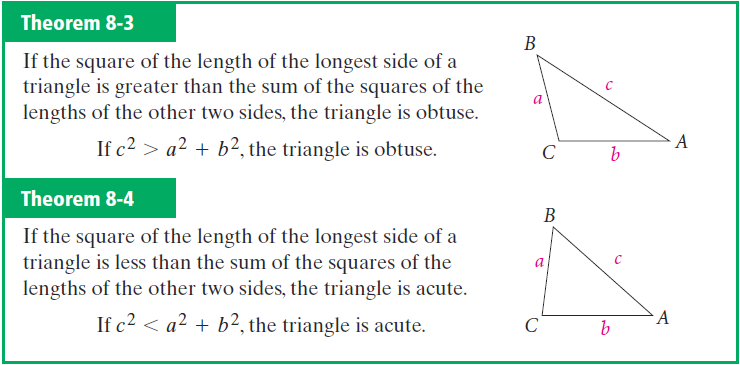 Converse of Pythagorean
45° – 45° – 90° Triangle
	In a 45° – 45° – 90°  triangle the hypotenuse is the square root of two times as long as each leg
Theorem
30° – 60° – 90° Triangle
	In a 30° – 60° – 90°  triangle, the hypotenuse is twice as long as the shorter leg, and the longer leg is the square root of three times as long as the shorter leg
Theorem
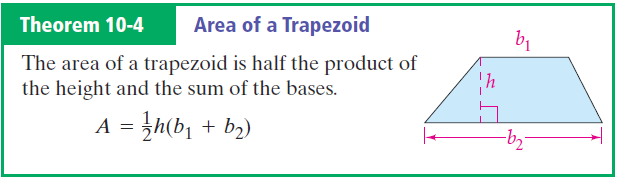 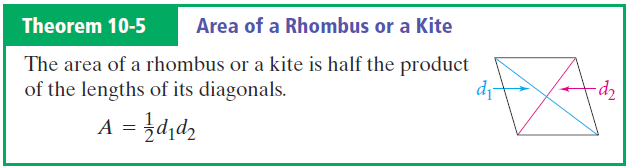 Area
New Material
Apothem – Line segment from the center of a regular polygon perpendicular to a side
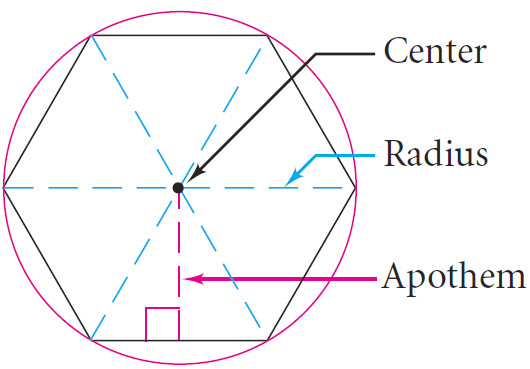 Vocabulary
Get your supplies
		Handout
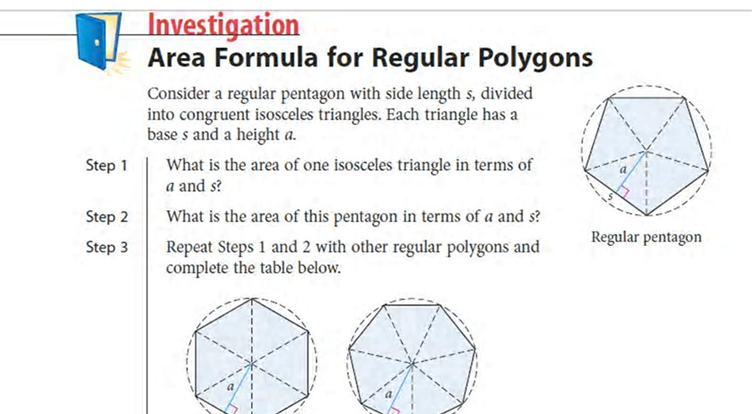 Regular Polygon Investigation
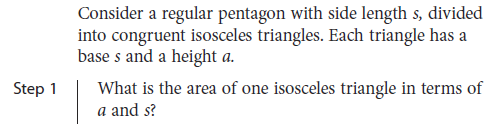 ½ a s
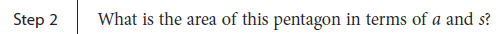 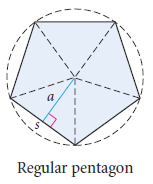 5/2 a s
Regular Polygon Investigation
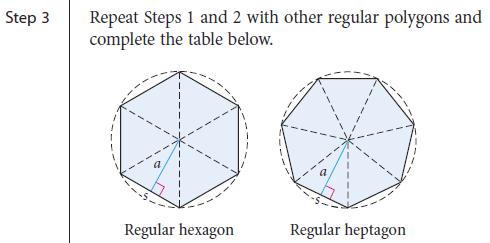 Regular Polygon Investigation
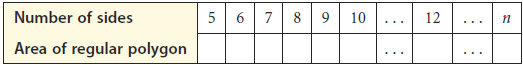 ½  6 a s
½  7 a s
½  12 a s
½  n a s
½  8 a s
½  10 a s
½  9 a s
½  5 a s
Regular Polygon Investigation
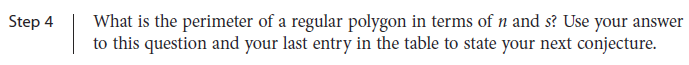 p = n s
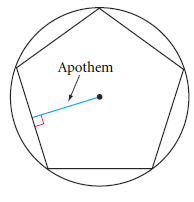 Regular Polygon Investigation
The area of a regular polygon is given by the formula A = ½ a n s   or A = ½ a p   Where A is the area, a is the apothem, n is the number of sides in the regular polygon, s is the length of each side and p is the perimeter of the regular polygon
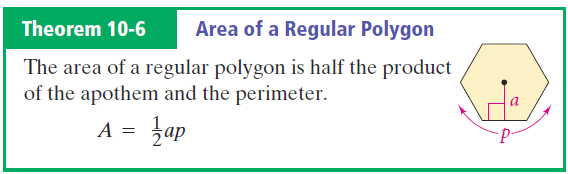 Regular Polygon Area Conjecture
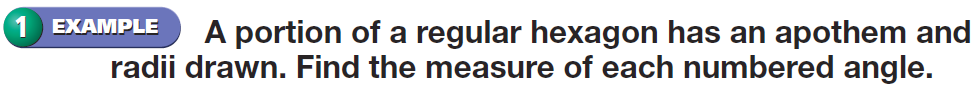 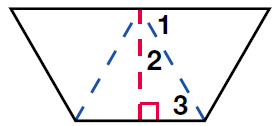 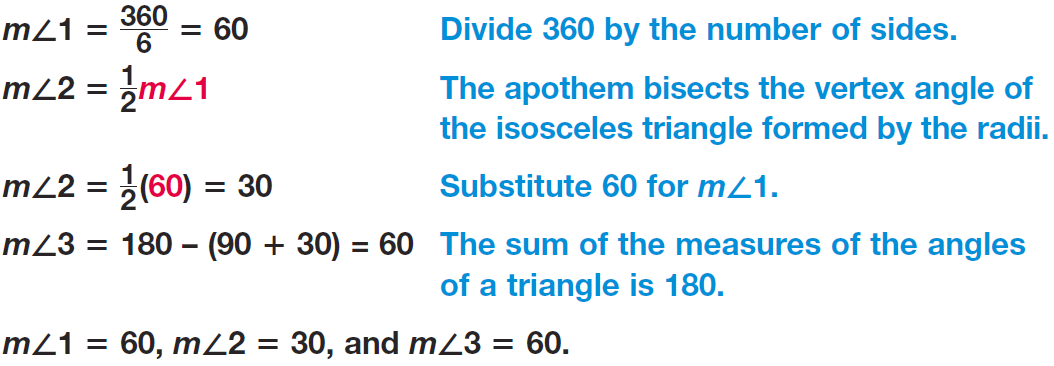 Example
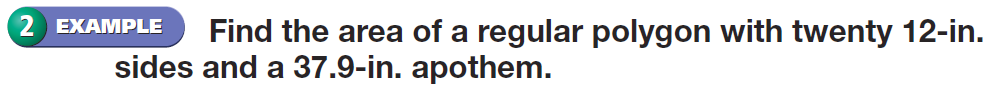 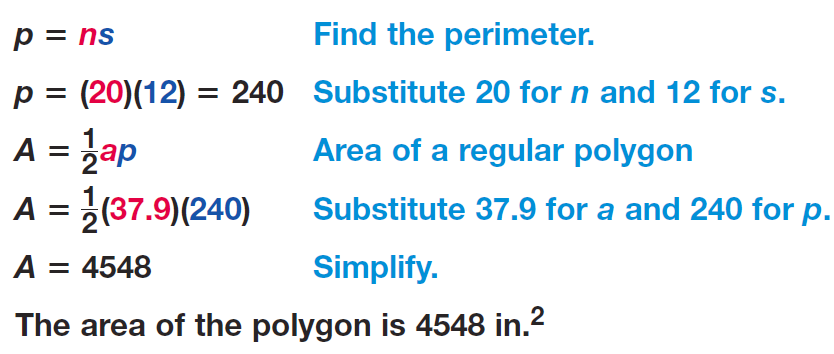 Example
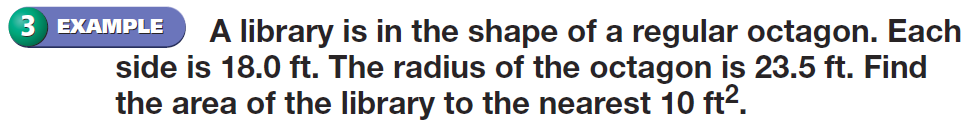 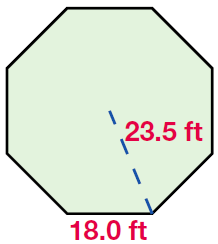 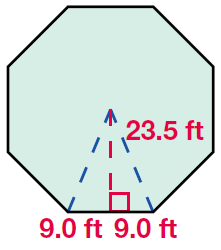 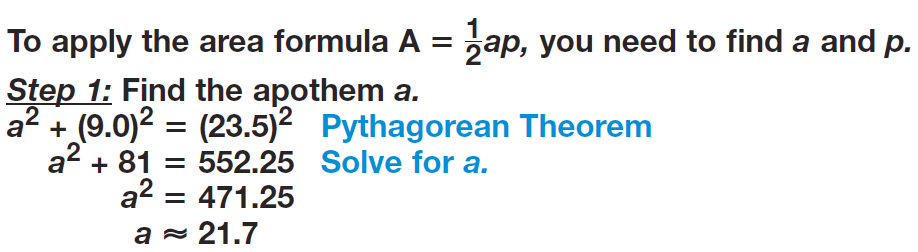 Example
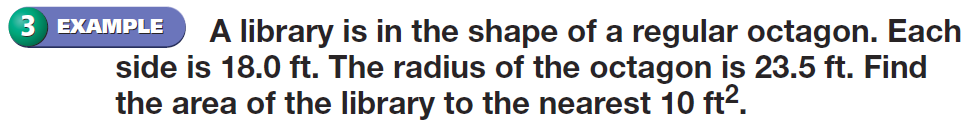 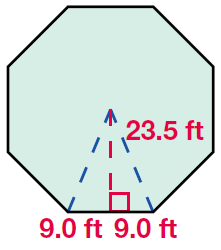 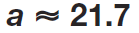 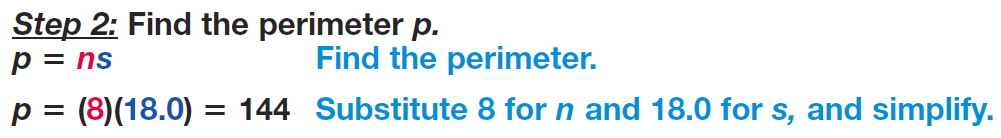 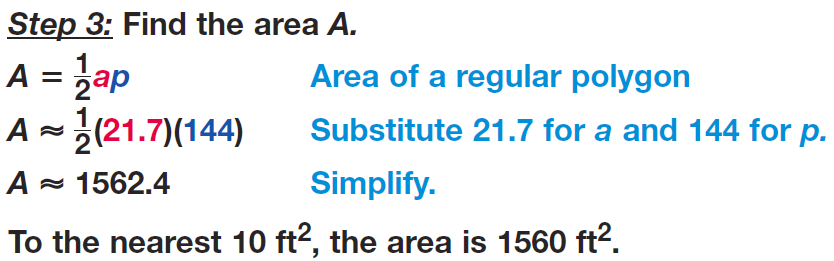 Example
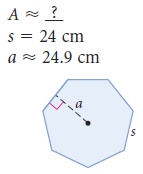 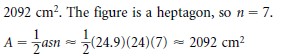 Sample Problems
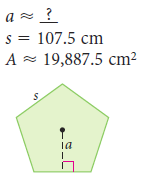 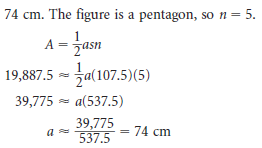 Sample Problems
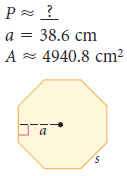 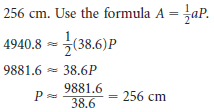 Sample Problems
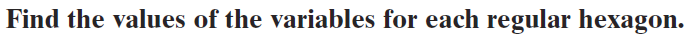 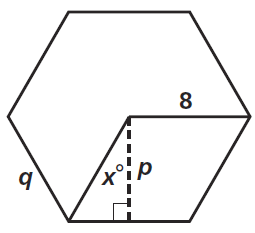 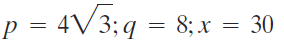 Practice
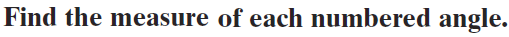 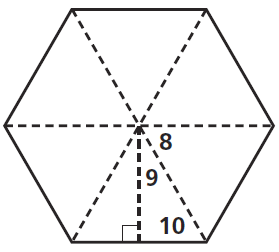 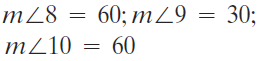 Practice
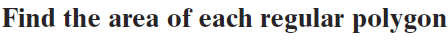 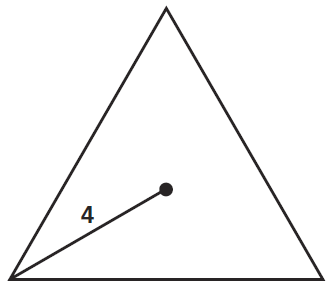 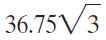 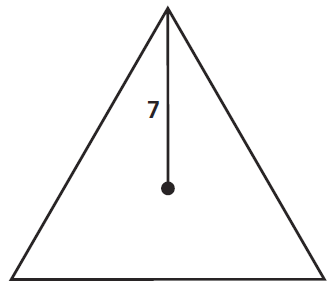 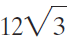 Practice
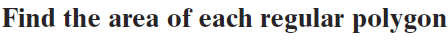 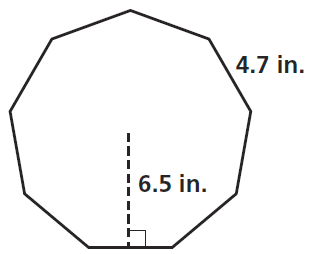 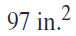 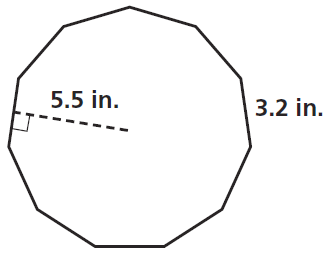 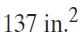 Practice
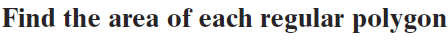 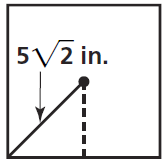 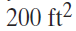 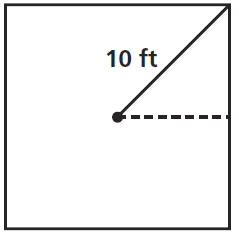 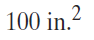 Practice
Pages 382 – 385

10 – 20 even, 30, 36 – 40 even, 51 - 53
Homework
Pages 382 – 385

10 – 20 even, 30, 36 – 40 even, 44, 51 - 53
Honors Homework